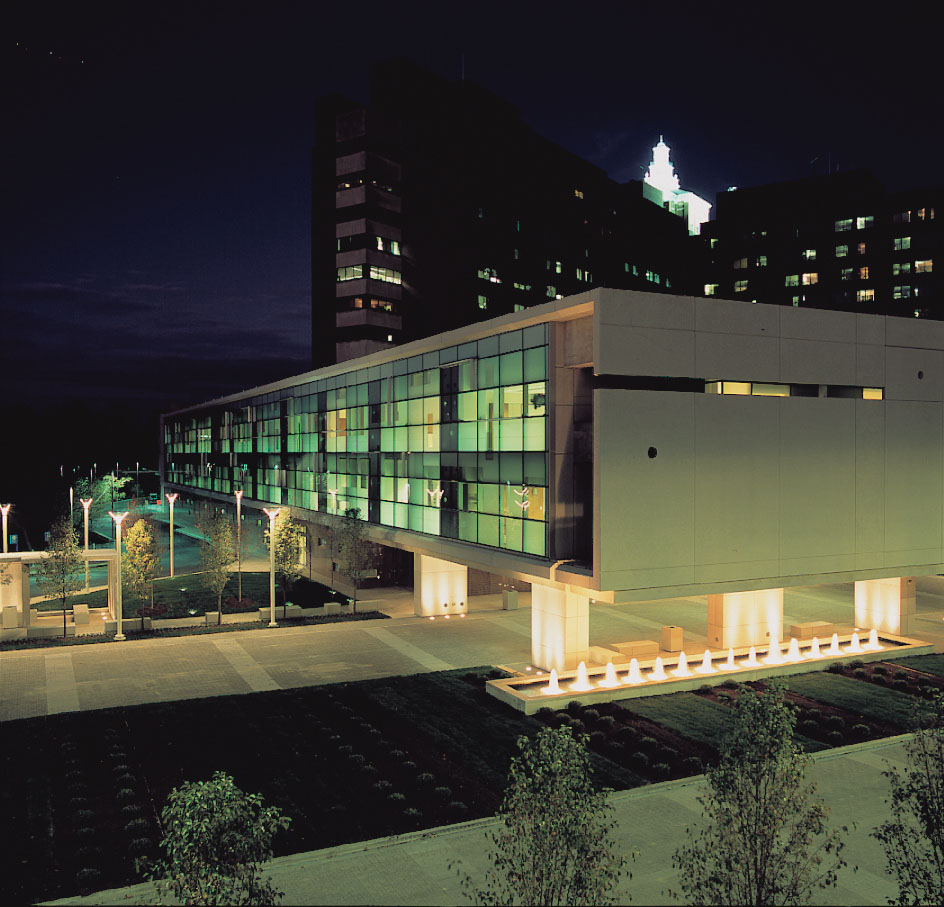 Will the DAPT Trial Results Impact the Duration 
Of DAPT Therapy in ACS Patients?
Dean J. Kereiakes, MD FACC FSCAI
Medical Director, The Christ Hospital Heart & Vascular Center and the Lindner Research Center at The Christ Hospital, Cincinnati, Ohio
Professor of Clinical Medicine, Ohio State University
Dean J. Kereiakes, MD – Disclosure Information
Consulting fees:  
Modest:  Medpace, HCRI, Ablative Solutions, Inc.
Significant:  Boston Scientific, Abbott Vascular, REVA Medical Inc.
Platelet Activation in Angina Pectoris
Fibrinogen (mg/dl)        CD62 (+) Platelets       GP IIb/IIIa (MFI)
30
25
20
15
10
5
0
800
700
600
500
400
300
200
100
0
750
700
650
600
550
500
450
400
350
300
250
p=0.028
p=0.04
p=0.026
Stable Angina
Unstable Angina
Chakhtoura, Watson, et al.  Am J Cardiol 2000;86:835-839
Protracted Spontaneous Platelet Activation in Acute Coronary Syndromes:  TIMI 12 Results1
% Platelets CD62
Normals     Patients     Baseline      Day 7       Day 28
Controls                              TIMI 12 ACS
1Ault, Cannon et al.  JACC 1999;33:634
Baseline Platelet Reactivity* Determines Outcomes Following Coronary Stenting
1.0

0.9

0.8

0.7

0.6

0.5
Low Reactivity Group
Probability of Freedom from Event**
High Reactivity Group
P = 0.01
P = 0.006
P = 0.043
0                   100                 200                     300
Time (Days)
*	Fibrinogen binding in response to 0.2 M ADP
**	Composite Death,MI, Revasc.
Kabbani SS, et al. Am J Cardiol. 2003;91:876-8.
Stent Thrombosis Stratified by Clinical Syndrome
and Stent Type
BMS:  SA vs. ACS logrank p=0.01
DES:  SA vs. ACS logrank p=0.0007

SA:  BMS vs. DES logrank p=0.2
ACS:  BMS vs. DES logrank p=0.06
Definite Stent Thrombosis (%)
ACS vs SA logrank p<0.0001
DES, ACS

BMS, ACS

DES, SA

BMS, SA
ACS



SA
0           6            12            18            24            30            36            0           6            12            18            24            30          36
                              Time (months)				     Time (months)
N=5,816
Kukreja et al. JACC Intv 2009;2:534
ADAPT DES: Incidence of 2 yr Stent Thrombosis Stratified by Clinical Presentation
8,582 patients with successful and uncomplicated PCI
p=0.003
p=0.005
% ST at 2 years
Ajay Kirtane
ADAPT-DES: Landmark Analysis of ST Stratified by Clinical Presentation
STEMI/NSTEMI
Unstable Angina
Non-ACS
p < 0.001
1
1.0%
Definite/Probable ST (%)
p = 0.37
0.5%
p = 0.84
0.5%
0.4%
0.3%
0.3%
0.2%
0.2%
0.2%
0
0
30dy
3
6
9
1yr
15
18
21
2yr
Time in Months
Number at risk:
STEMI/NSTEMI
2063
2028
1973
1916
1863
882
Unstable Angina
2370
2340
2293
2239
2164
886
Non-ACS
4149
4093
4032
3930
3788
2310
p-values by logrank test
Ajay Kirtane
Mortality Following PCI for ACS by Clopidogrel Use: Veterans Administration 2003-2004*
Cumulative mortality rate
Off clopidogrel
On clopidogrel
Follow-up time, days

*n=1455 (66% BMS, 34% DES)
  HR BMS 2.65; DES 2.0
Ho et al. Am Heart J  2007;154:846
Clopidogrel Cessation After Acute Coronary Syndromes
Death or MI
Incidence Rate (per 1000 patients days)
Days after Stopping Clopidogrel
Ho et al.  JAMA 2008;299:532
IIa
IIa
IIa
IIa
IIa
IIa
IIa
IIa
IIa
IIa
IIa
IIa
IIb
IIb
IIb
IIb
IIb
IIb
IIb
IIb
IIb
IIb
IIb
IIb
III
III
III
III
III
III
III
III
III
III
III
III
I
I
I
I
I
I
I
I
I
IIa
IIa
IIa
IIa
IIa
IIa
IIa
IIa
IIa
IIa
IIa
IIa
IIb
IIb
IIb
IIb
IIb
IIb
IIb
IIb
IIb
IIb
IIb
IIb
III
III
III
III
III
III
III
III
III
III
III
III
I
I
I
I
I
I
I
I
I
IIa
IIa
IIa
IIa
IIa
IIa
IIa
IIa
IIa
IIa
IIa
IIa
IIb
IIb
IIb
IIb
IIb
IIb
IIb
IIb
IIb
IIb
IIb
IIb
III
III
III
III
III
III
III
III
III
III
III
III
I
I
I
I
I
I
I
I
I
B
B
B
DURATION
2011 ACC/AHA/SCAI Guideline for PCI
The duration of P2Y12 inhibitor therapy 
should generally be as follows:
In patients receiving a stent (BMS or DES) 
	during PCI for ACS, P2Y12 inhibitor therapy should be given for at least 12 months. Options include clopidogrel 75 mg daily,prasugrel 10 mg daily or ticagrelor 90mg twice daily 

 b. In patients receiving DES for non-ACS indication, clopidogrel should be given for at least 12 months if patients are not at high risk for bleeding.  

c. In patients receiving BMS for a non-ACS indication, clopidogrel should be given for a minimum of 1 month and ideally up to 12 months (unless patient is at increased risk for bleeding;then it should be given for a minimum of 2 weeks)
Circulation 2011;124:e574-651
11
DAPT: Study Design
Mauri, Kereiakes et al AHJ 2010;160:1038-1041
Eligible for Enrollment after PCI
Any PCI with FDA approved DES or BMS
>18 years of age
No contraindications to dual antiplatelet therapy 
Able and willing to provide written informed consent
Not Eligible for Randomization at 12 m
Death
MI or repeat PCI at > 6 weeks
CABG
Stroke
Major Bleed
Poor Compliance
Eligible for Randomization at 12 m
Stratified by DES v BMS, drug type, study site, complexity (ACS or lesion-based)
Total 33 month follow-up
Primary analysis  Randomized DES treated subjects, 12-30m
Secondary analysis 1.propensity matched BMS to DES 0-33m  2. BMS randomized 12 vs 30m ITT
2 co-primary endpoints: stent thrombosis (ST;ARC def/prob) and MACCE (death, myocardial infarction or stroke)
Powered safety endpoint: moderate/severe bleeding (GUSTO)
12 m DAPT Arm
Aspirin + blinded placebo
30 m DAPT Arm
Aspirin + blinded thienopyridine
18
mos
Randomized treatment period 12-30 m
Observation period 30-33m off treatment
Total 33 month follow-up
12
[Speaker Notes: Evaluable for MACCE (additional patients vital status was obtained)
Tal 11/11: I aligned some of the boxes and arrows at the bottom left part of the chart.]
Subject Flow
Follow-Up
0-12 Months: All Subjects on
Open-Label 
DAPT
12-30 Months: Blinded Treatment Occurs
At Month 12: 1:1 Randomization Occurs
Index Stent
Procedure
30 Months: Primary End Point
33
Months
5,020 Receive Thienopyridine + Aspirin
DES
Treated Subjects
22,866
9,499 (95.4%)
9,390
(94.3%)
9,961
4,941 ReceivePlacebo + Aspirin
842 Receive Thienopyridine + Aspirin
BMS
Treated Subjects 2,816
Primary Analysis
1,580
(93.7%)
1,565
(92.8%)
1,687
845 Receive Placebo + Aspirin
13
13
Baseline Demographics: DES
14
[Speaker Notes: DES ITT
Hypertension]
Stent Thrombosis Risk Factors at Index PCI: Prospectively determined on all Patients
15
[Speaker Notes: LM request: animate so that on click the stemi, ll and bif and thrombus boxes disappear and Any appears. JS: Done]
Stent & Drug Types
Drug Eluting Stent Type
Thienopyridine Type
16
Co-Primary Effectiveness End Points & Components: 12-30 Months
17
[Speaker Notes: DES ITT
11/14 LM request: as a back up , can we make a slide that shows the difference in rates, one bar for each endpoint and p values,  y axis label “Absolute Risk Difference (%)” and scale +3 to minus 3, with positive values for placebo-thienopyridine above the axis and negative below. Same for 12-33m endpoint rates., just use ST, MACCE, death, MI, stroke, and mod bleeding, severe bleeding.]
Non-Stent ThrombosisMyocardial Infarction
10%
Thienopyridine  Placebo
55% of the MI benefit is 
not related to stent thrombosis
8%
12-30 Months:
HR 0.59 (0.45-0.78)
1.8% vs. 2.9%
P<0.001
6%
Cumulative Incidence ofNon-Stent Thrombosis Myocardial Infarction
4%
2%
0%
12
15
18
21
24
27
30
33
Study Drug Treatment Ends
Months After Enrollment
18
[Speaker Notes: DES ITT
12-33 Months:
HR 0.72 (0.56-0.92)
2.5% vs 3.2%
P=0.01]
Consistency of Treatment Effect
Stent Thrombosis (12-30 Months)
**stratified complexity
*zero events in thienopyridine arm
Continued thienopyridine better
Placebo better
19
[Speaker Notes: DES ITT
 “all groups with HR always less than one. Important to note RF (mainly represented by MI), is negative, showing consistent mag of rr for those with and without RF. And thieno type and drug type consistent.”
LM request 11/14: fix the fonts in the P values. Make the p values uniform with the supp app, I think to two sig dig, except when close to 0.05, when we used 3. For all forest plots in the deck.
After all of these edits, please have wen qc slides once more today. JS: Done. Also, I updated drug P value from 0.63 to the ADJUSTED value of 0.54. Same with DES – from 0.90 to 0.76. Updated 95% CI on Prasugrel to current.]
Consistency of Treatment Effect
Myocardial Infarction (12-30 Months)
**stratified  complexity
Continued thienopyridine better
Placebo better
20
[Speaker Notes: DES ITT
JS: Note that drug and DES type values are adjusted.]
Randomization and Follow-upBMS-Treated Subjects
1,687 BMS-Treated Randomized at 12 Months
845 Randomized to Aspirin + Blinded Placebo
842 Randomized to Aspirin + Blinded Thienopyridine
(~60% STEMI / NSTEMI)
20 Withdrew Consent
13 Withdrew Consent
37 Lost to Follow-Up
30 Lost to Follow-Up
3 Not Available for Follow-Up*
4 Not Available for Follow-Up*
796 (94.5%) Clinical Follow-up Available at 30 Months
784 (92.8%) Clinical Follow-up Available at 30 Months
0 Withdrew Consent
2 Withdrew Consent
10 Lost to Follow-Up
3 Lost to Follow-Up
784 (93.1%) Clinical Follow-up Available at 33 Months
781 (92.4%) Clinical Follow-up Available at 33 Months
*Subjects were prematurely exited from the study or incarcerated.
21
[Speaker Notes: JS: Tal can you make the boxes around each node non-bolded? We also need to follow up with the not available for f/u boxes.]
ST and MACCE, 12-30 MonthsRandomized BMS-Treated Subjects
22
Treatment Duration by Stent Type Interaction on Stent Thrombosis/MACCE
23
Ischemic Risk Reduction Required to Counterbalance Bleeding Risk (1.7x) Associated with Prolonged DAPT*
*Decision analytic Markov model:
Quality Adjusted Life Expectancy (QALE)
Galper BZ, Garg P, et al. JACC 2014;63:A50;
Garg et al,Am Heart J 2014,0:1-12.e5
Dual Antiplatelet Therapy Beyond One Year in Patients Receiving Coronary Stents For Treatment of Acute Coronary Syndrome: Analysis from the Dual Antiplatelet Therapy Study

Yeh RW, Kereiakes DJ, Windecker S, Steg PG, Rinaldi M, Gershlick A, Cutlip D, Cohen DJ, Tanguay JF, Jacobs A, Wiviott S, Massaro JM, Iancu AC, and Mauri L on behalf of the DAPT Study Investigators
ACC 2015
Conclusions:
Following DES treatment, continued DAPT beyond one year reduces the risk of stent thrombosis (71%), MACCE (29%) and MI (53%) compared with aspirin alone.
Treatment benefit on ST and MI is consistent across drugs, for newer and older stents, and across subjects with higher or lower risk of events (predefined ST risk factors)
Treatment benefit was tempered by an increased bleeding events (61%). Severe and/or fatal bleeding was uncommon.
Following BMS treatment, continued DAPT beyond one year reduces the risk of stent thrombosis (51%) compared with aspirin alone. Treatment effect benefit appears consistent for DES and BMS.
In patients who tolerate DAPT (no bleeding), longer duration therapy is better regardless of stent type,particularly following stenting for ACS (RRR ST / MACCE required to counterbalance bleed risk is less)
26
Backups
27
Primary Safety End Point (Moderate or Severe Bleeding): 12-30 Months
<0.001
<0.001
0.001
0.004
0.15
0.38
28
Ischemic Outcomes by Treatment: DAPT Study
12-30 months
30-33 months*
12-15 months
Yeh, Mauri, Kereiakes
JACC 2015 [in press]
*Subjects randomized at 12m and discontinued study drug at 30 months
CV Death 9 vs 2 after discontinuation
ACS (STEMI / NSTEMI) subgroup analysisST and MACCE BMS ITT; 12-30 Months F/U
30
[Speaker Notes: ADD INTERACTION SLIDE AFTER THIS.SHOWS LACK OF INTERACTION FO]